SPRING Term Clubs- after feb half term 2025
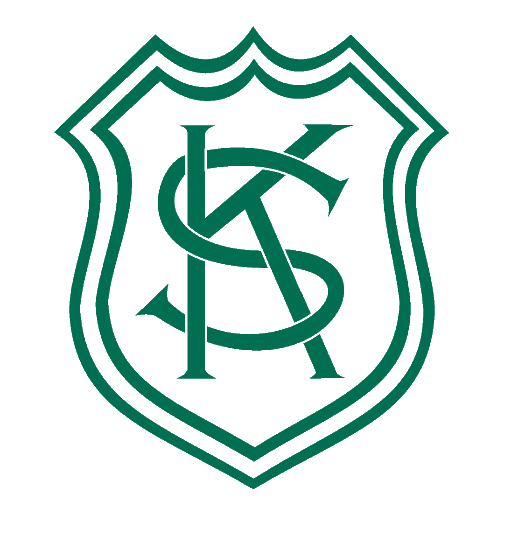 SPRING Term Clubs- after feb half term 2025
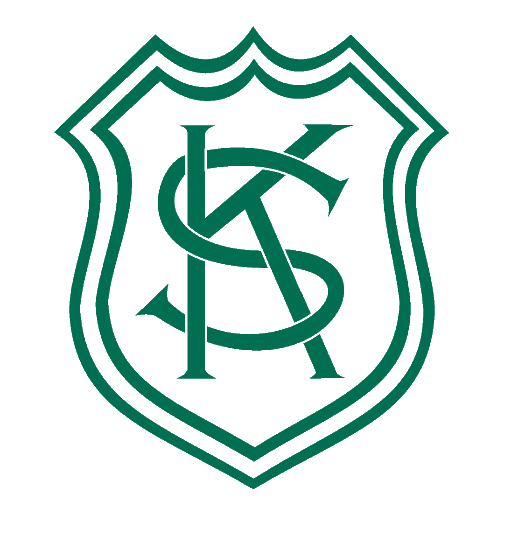